UML Activity Diagrams
In UML an activity diagram is used to display the sequence of actions

They show the workflow from start to finish 
Detail the many decision paths that exist in the progression of events contained in the activity

Very useful when parallel processing may occur in the execution of some activities
UML Activity Diagrams
An example of an activity diagram is shown below
(We will come back to that diagram)
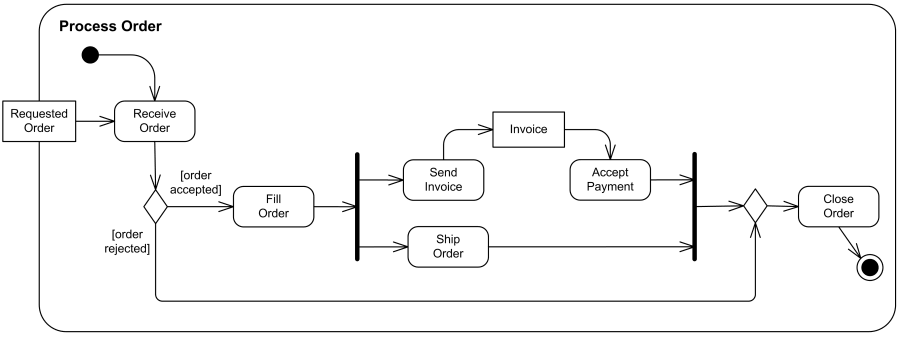 Activity
An activity is the specification of a parameterized sequence of behavior

Shown as a round-cornered rectangle enclosing all the actions and control flows
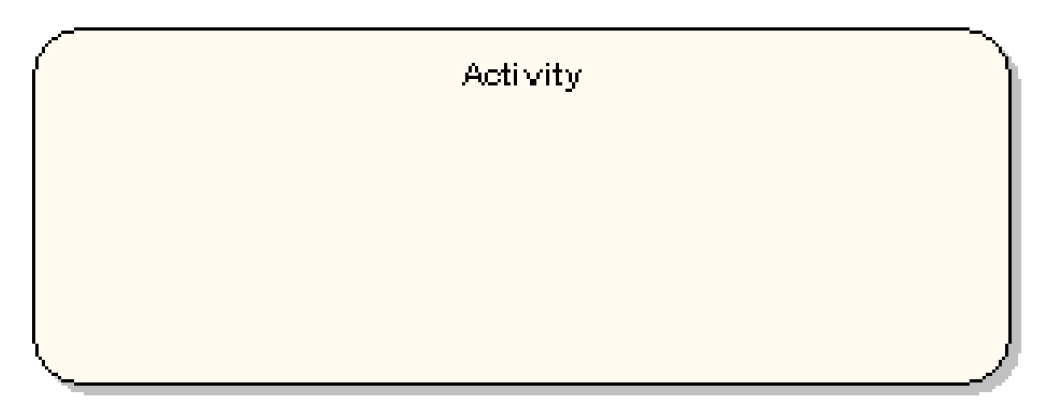 Actions and Constrains
An action represents a single step within an activity


Constraints can be attached to actions
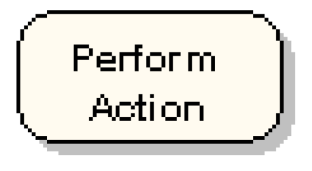 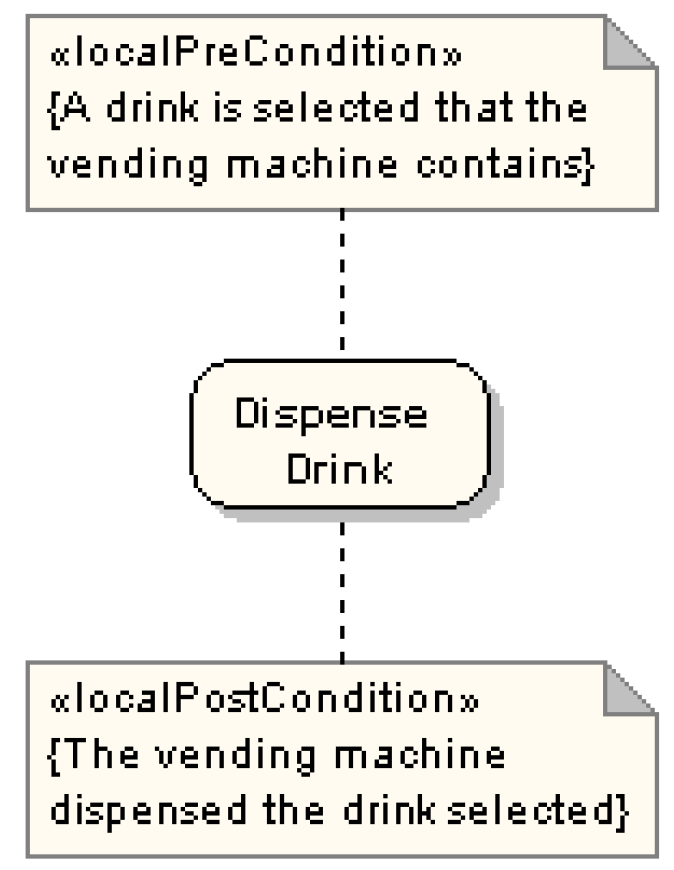 Control Flow
Shows the flow of control from one action to the next
Its notation is a line with an arrowhead.



Initial Node

Final Node, two types:


	Activity Final Node		Flow Final Node
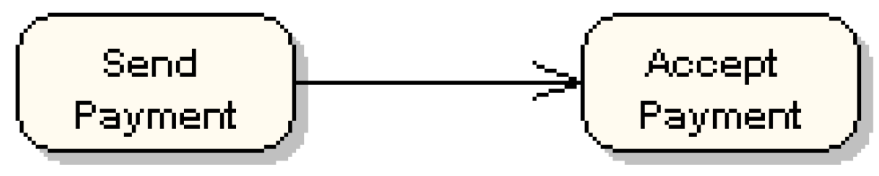 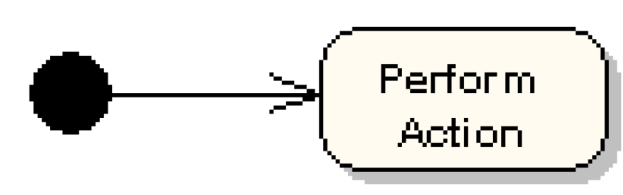 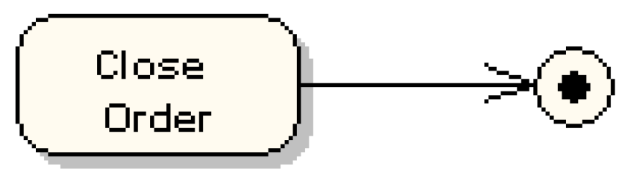 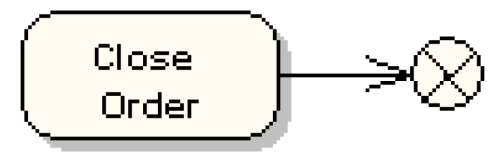 Objects Flow
An object flow is a path along which objects or data can pass
An object is shown as a rectangle




A short hand for the above notation
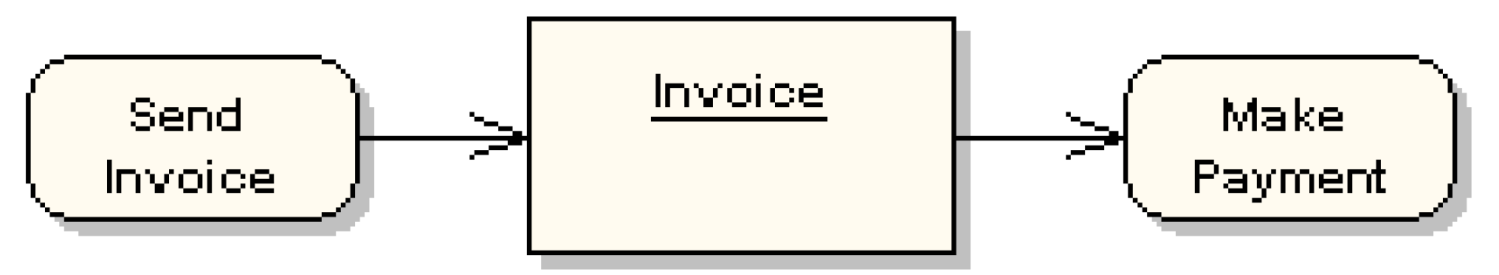 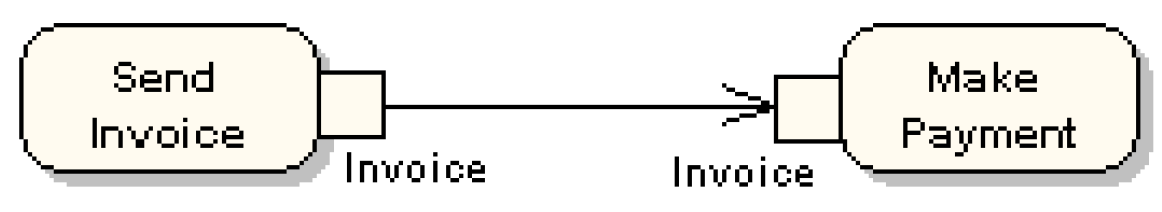 Decision and Merge Nodes
Decision nodes and merge nodes have the same notation: a diamond shape
The control flows coming away from a decision node will have guard conditions
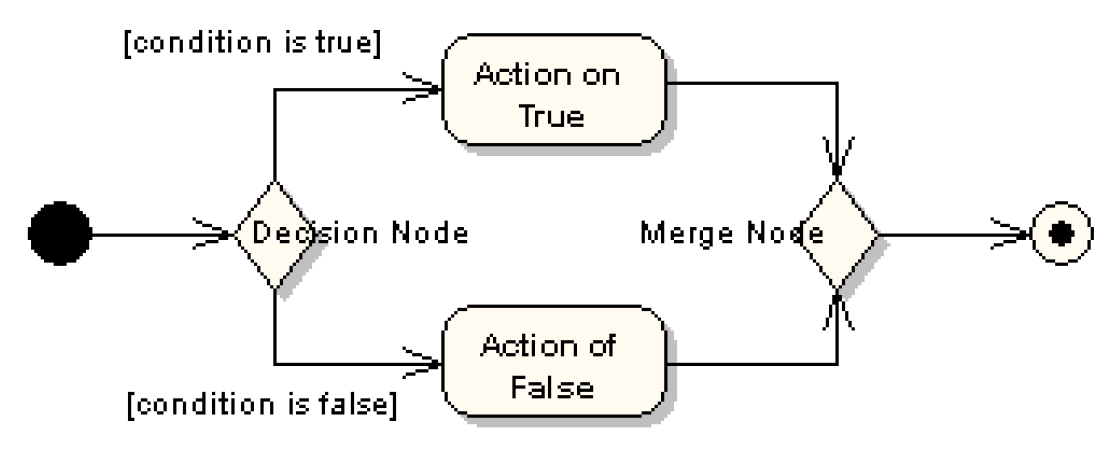 Fork and Join Nodes
Forks and joins have the same notation: either a horizontal or vertical bar
They indicate the start and end of concurrent threads of control
Join synchronizes two inflows and produces a single outflow
The outflow from a join cannot execute until all inflows have been received
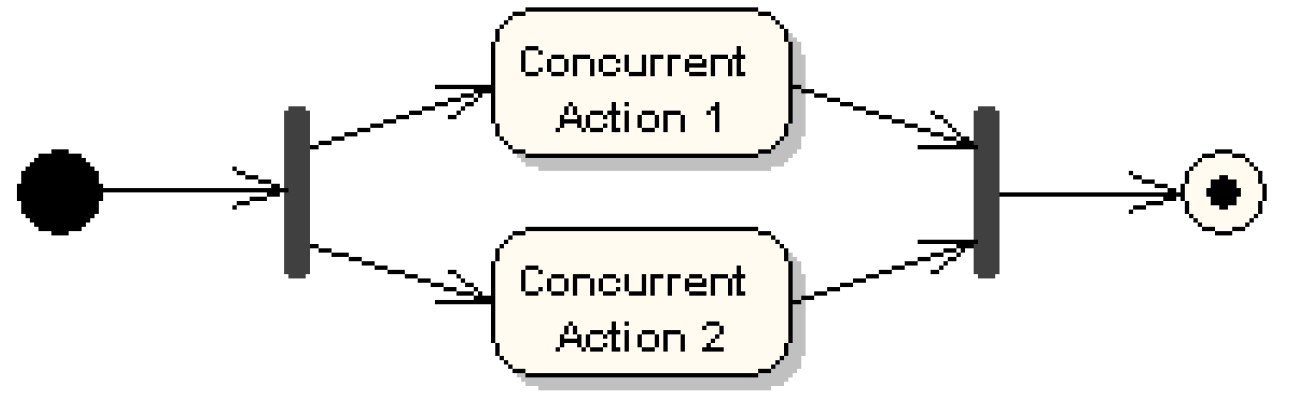 Partition
Shown as horizontal or vertical swim lane
Represents a group of actions that have some common characteristic
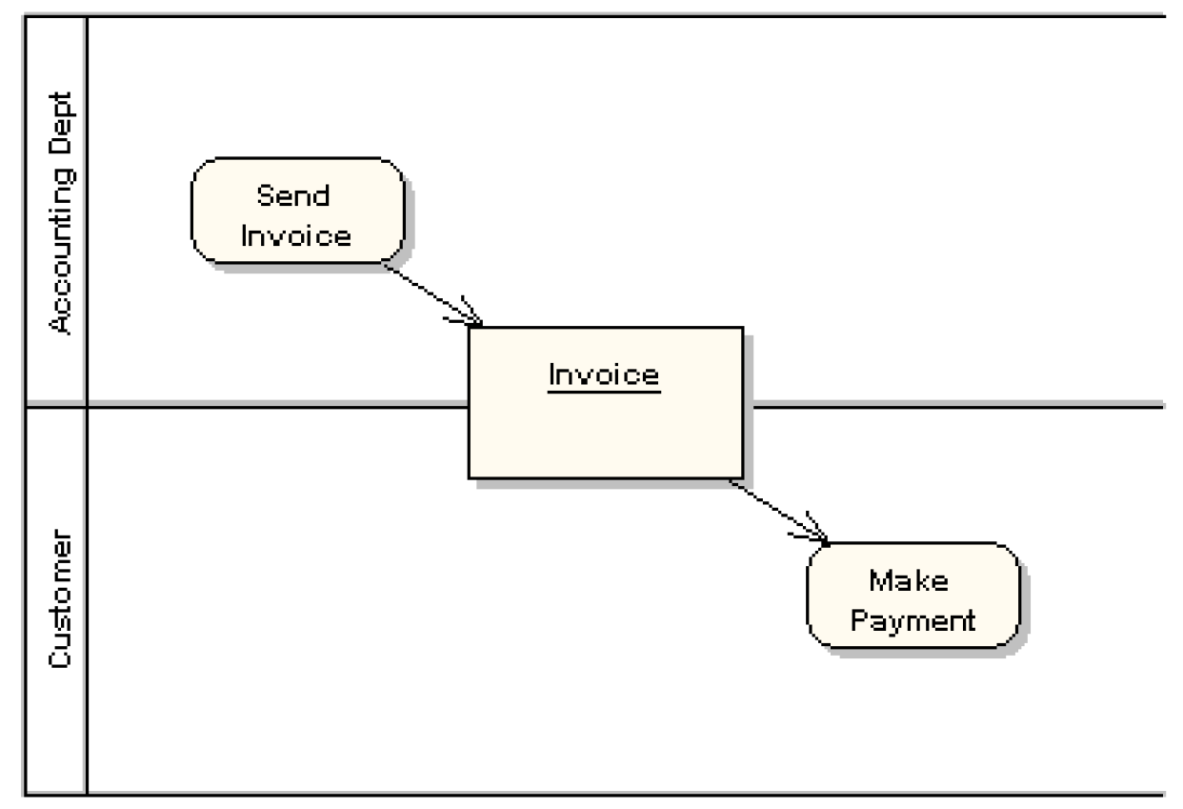 UML Activity Diagrams
Coming back to our initial example
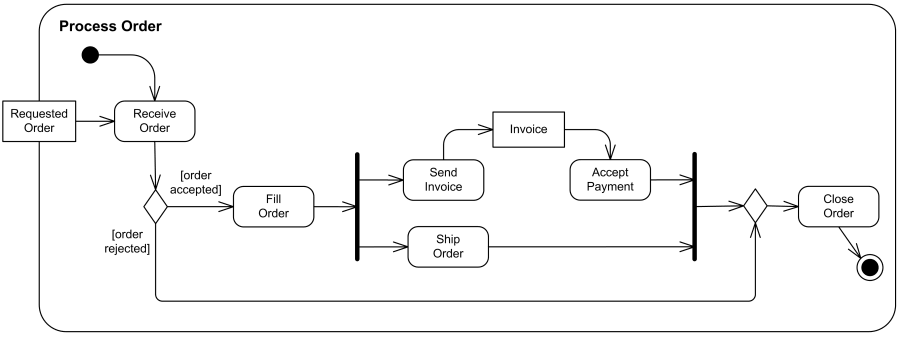 Issue Handling in Software Projects
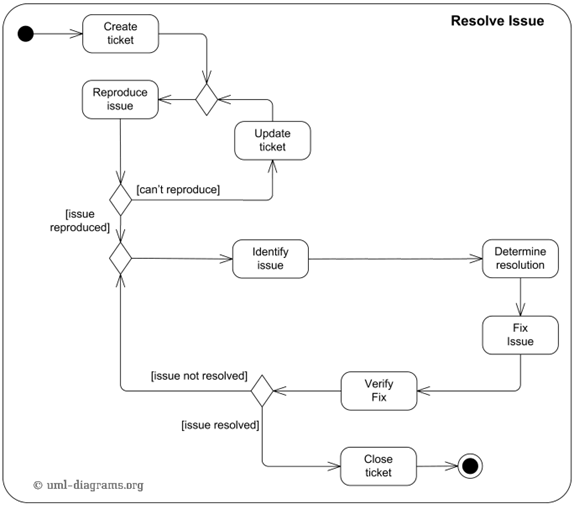 Courtesy of uml-diagrams.org
More on Activity Diagrams
Interruptible Activity Regions

Expansion Regions

Exception Handlers
Interruptible Activity Region
Surrounds a group of actions that can be interrupted
Example below: 
“Process Order” action will execute until completion, when it will pass control to the “Close Order” action, unless a “Cancel Request” interrupt is received, which will pass control to the “Cancel Order” action.
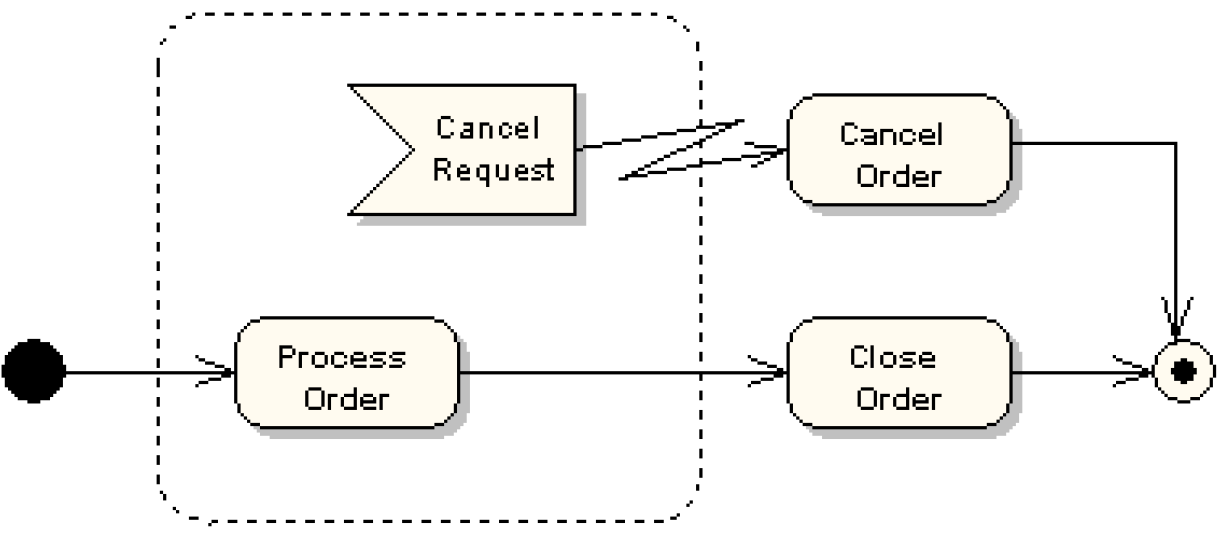 Expansion Region
An expansion region is an activity region that executes multiple times to consume all elements of an input collection
Example of books checkout at a library modeled using an expansion region:
Checkout Books
Place Books in Bags
Find Books to Borrow
Checkout Book
Show Due Date
Expansion Region
Another example: Encoding Video
Encode Video
Save Encoded Video
Capture Video
Extract Audio from Frame
Encode Video Frame
Attach Audio to Frame
Exception Handlers
An exception handler is an element that specifies what to execute in case the specified exception occurs during the execution of the protected node



In Java
“Try block” corresponds to “Protected Node”
“Catch block” corresponds to the “Handler Body Node”
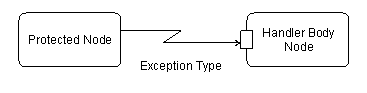